What is ‘youth violence’?
perpetrator    

verbal 

aggressive    

10

knives      

young

adults    

children

hitting
Violence involving …………… people, typically ………………., adolescents, and young ……….. between the ages of …. and 24. The young person can be the victim, the ………………………, or both. Youth violence includes ………………. behaviours such as …………. abuse, bullying, …………….., fist fighting, or using weapons such as guns and ………….. .
[Speaker Notes: Missing words in order: young, children, adults, 10, perpetrator, aggressive, verbal, hitting, knives
Questions:
Why is it from the age of 10?
What does the word ‘perpetrator’ mean?
Does it count as ‘youth violence’ if it happens in school?]
Definition Match
Describe what is meant by the term ‘grooming’, and how was Jason groomed into selling drugs?
Grooming is when…
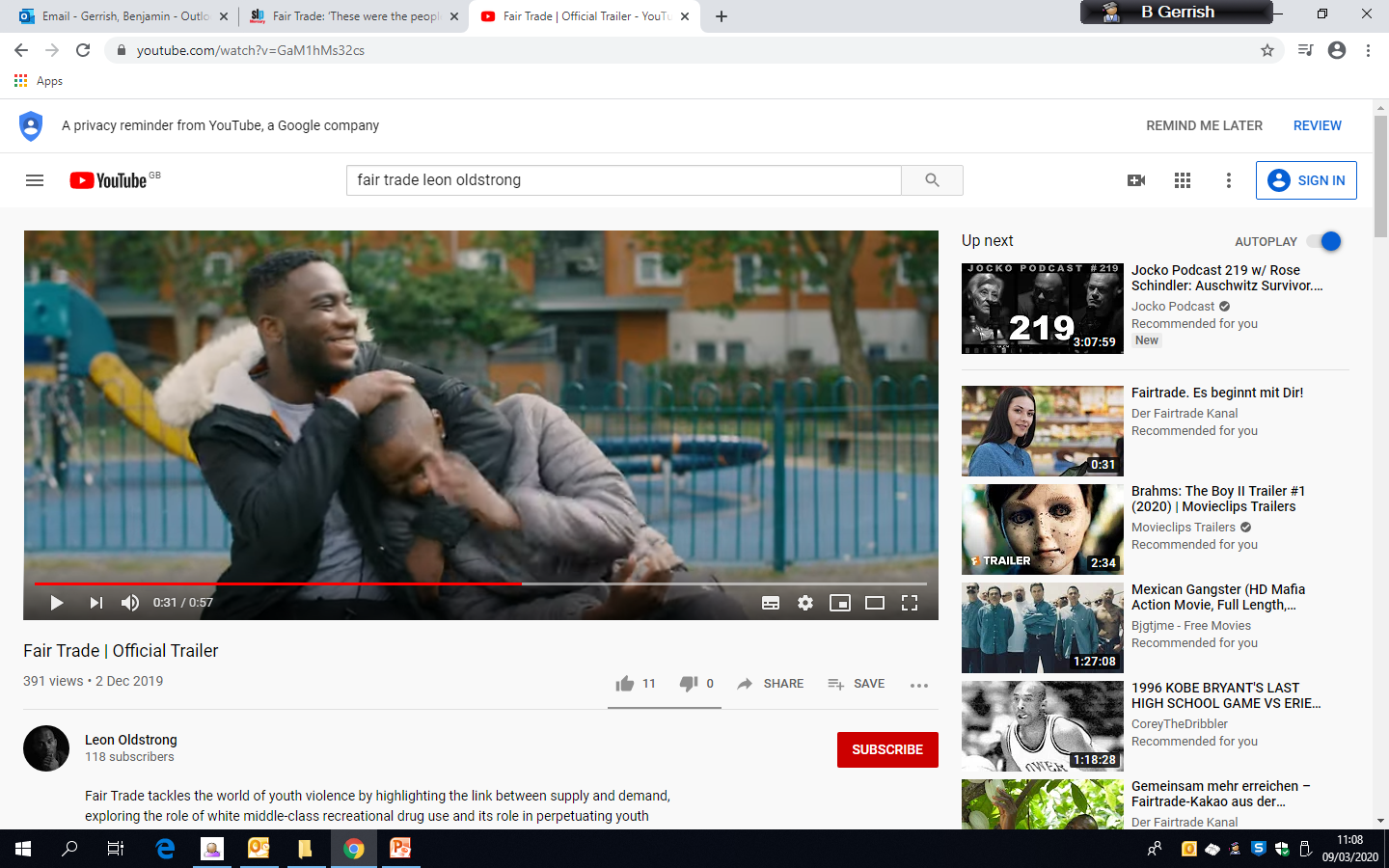 2) How might Jason’s home life and environment impact on his decisions?
Jason’s home life may have impacted on his decisions because…
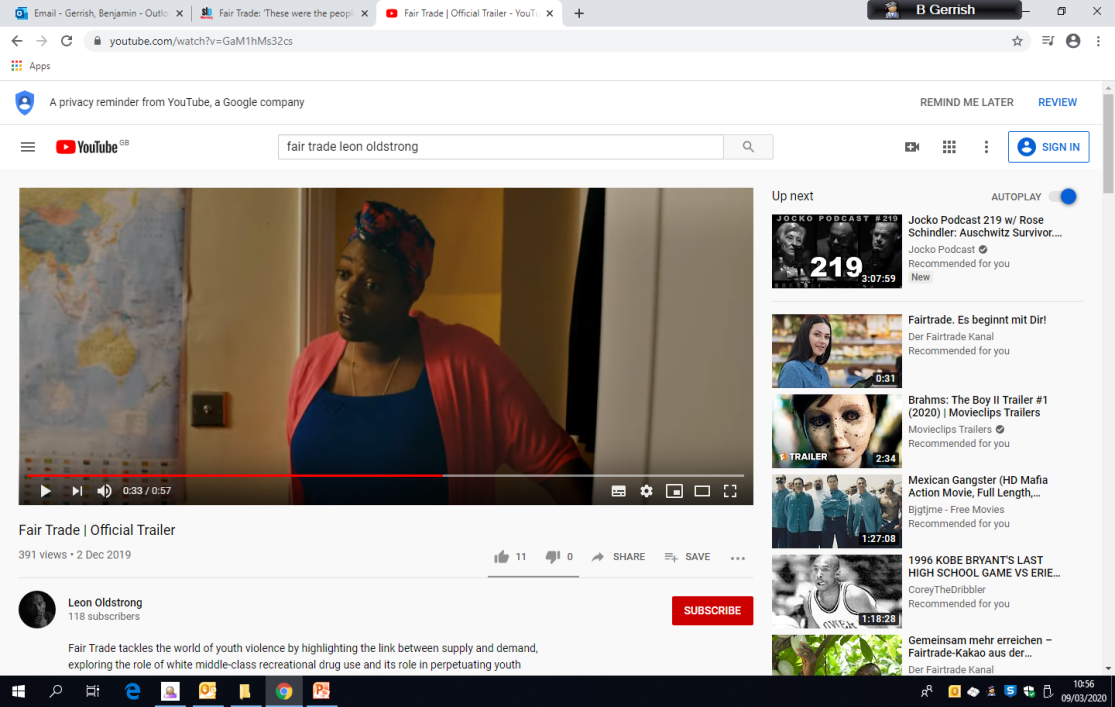 3) What do you notice about the drug users?
I noticed that the drug users…
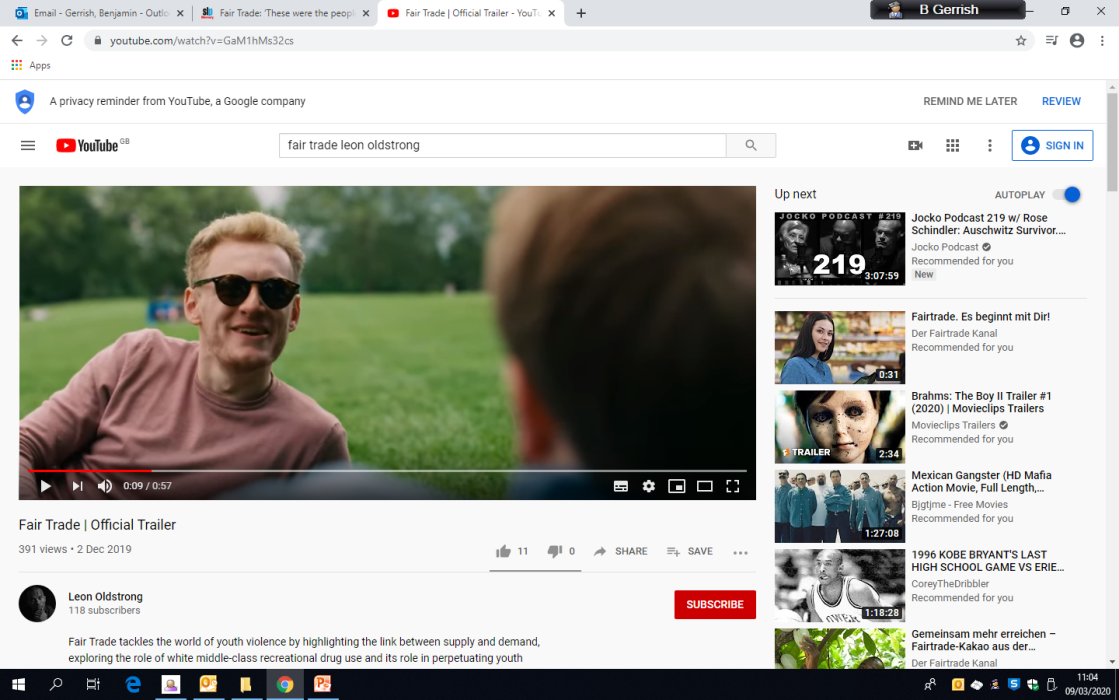 4) In your opinion, who is most to blame for what happens? Justify your opinion.
I think the person/people most to blame is/are… . I think this because…
5) Write down two things you learnt from the film:

i) I have learnt that…



ii) I have also learnt that…




  
  
.
Mystery Questions
Does the chicken shop play a role in what happened?
What would you have done if you were Jason?
What could be done to stop young people like Jason becoming victims of grooming?
What do you think Jason thinks about his relationship with DK?
Why do we never hear about the people buying drugs?
Do the rich drug users understand the real cost of their actions?